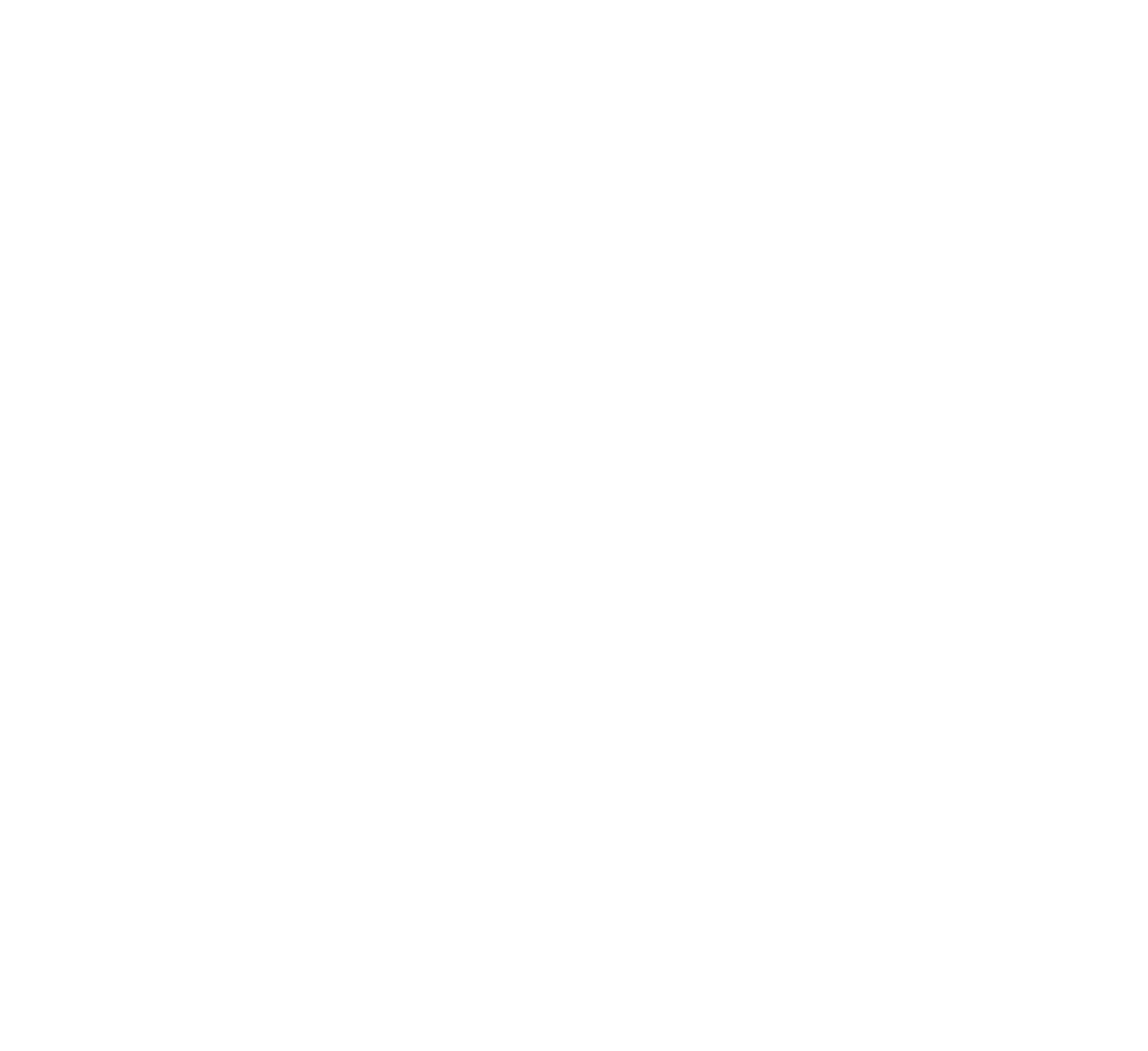 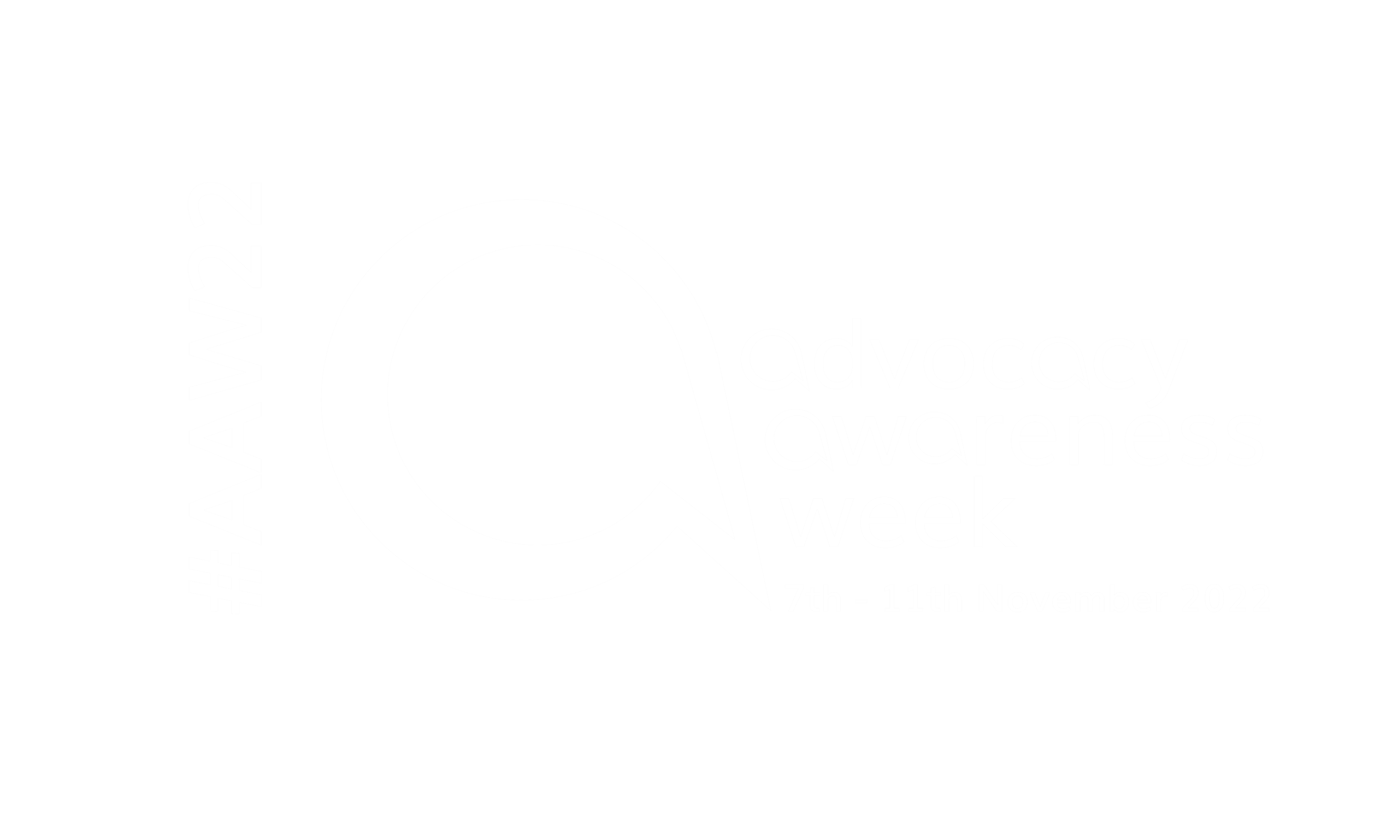 Daily Themes
To help illustrate ‘Advocacy and your rights’, each day we will feature different elements of the Human Rights Act.
Monday 7 November: 	Right to life.
Tuesday 8 November: 	Right to be safe from inhuman or degrading treatment.
Wednesday 9 November: 	Right to liberty.
Thursday 10 November: 	Right to respect for private and family life.
Friday 11 November:		Right to be free from discrimination.
Join the #AAW22 conversation: 
#HearMyVoice   #HumanRightsAdvocacy  #AdvocacyInAction   #SelfAdvocacyWorks
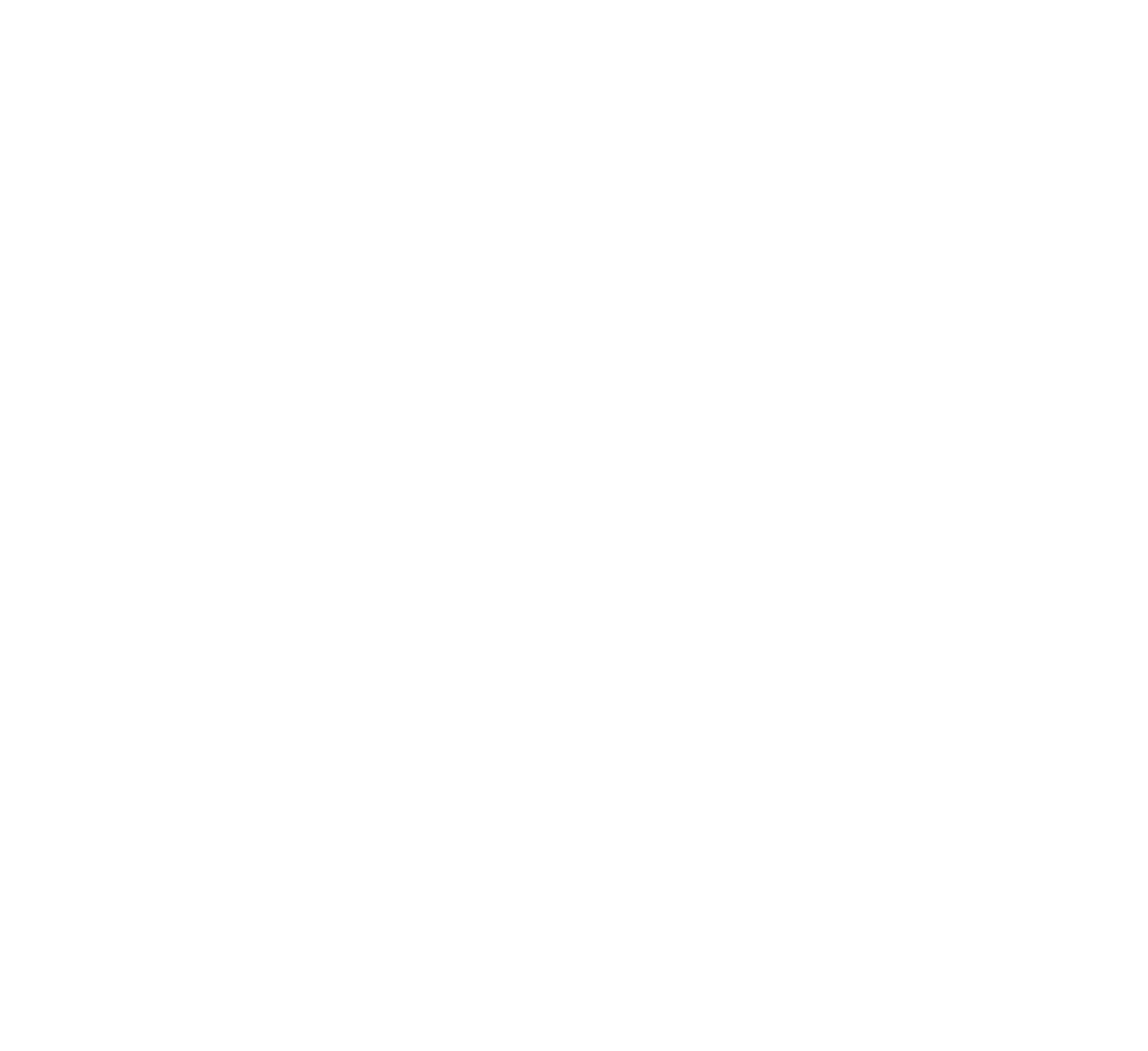 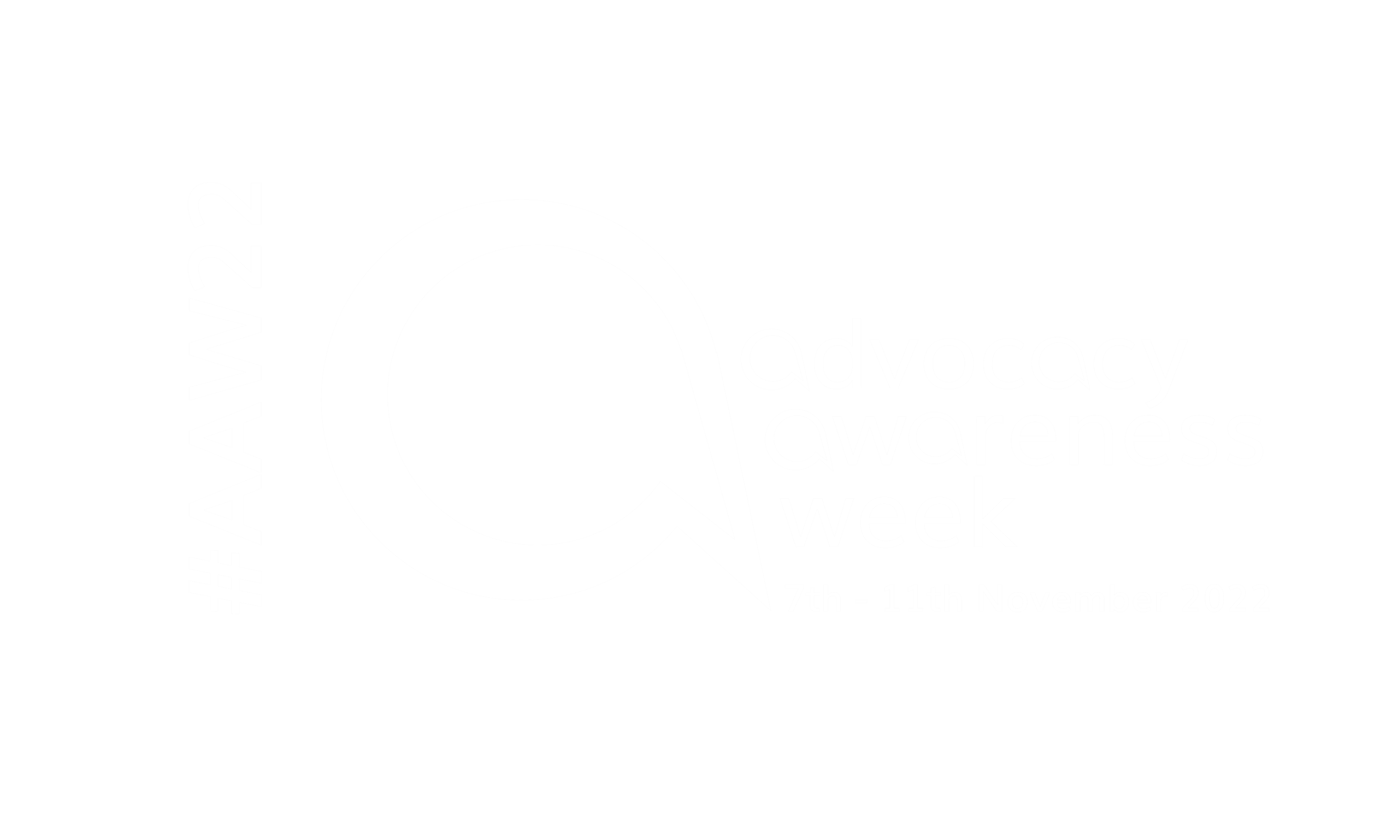 Independent advocacy has a key role in supporting people to have their human rights upheld.
#AAW22   #HearMyVoice  #HumanRightsAdvocacy  #AdvocacyInAction  #SelfAdvocacyWorks
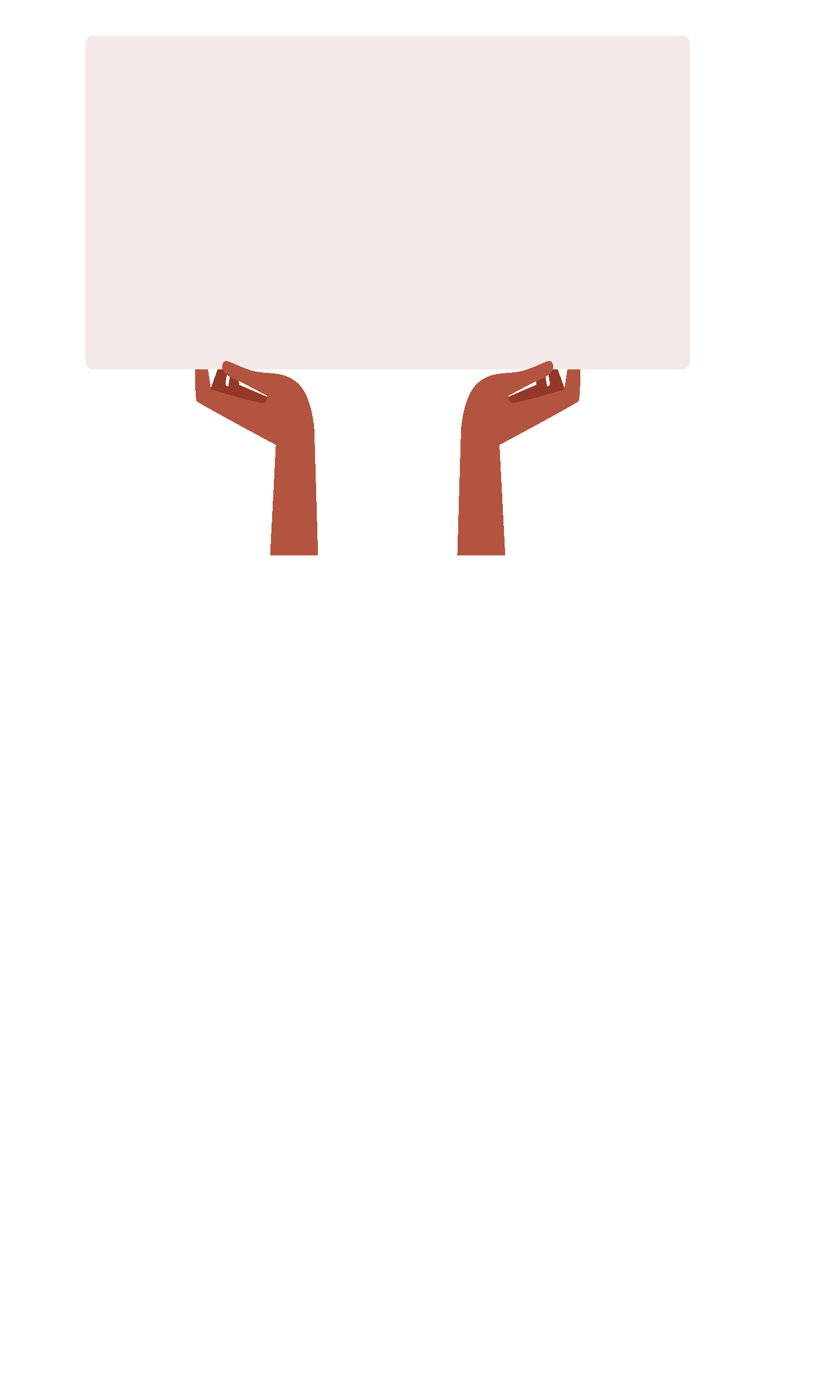 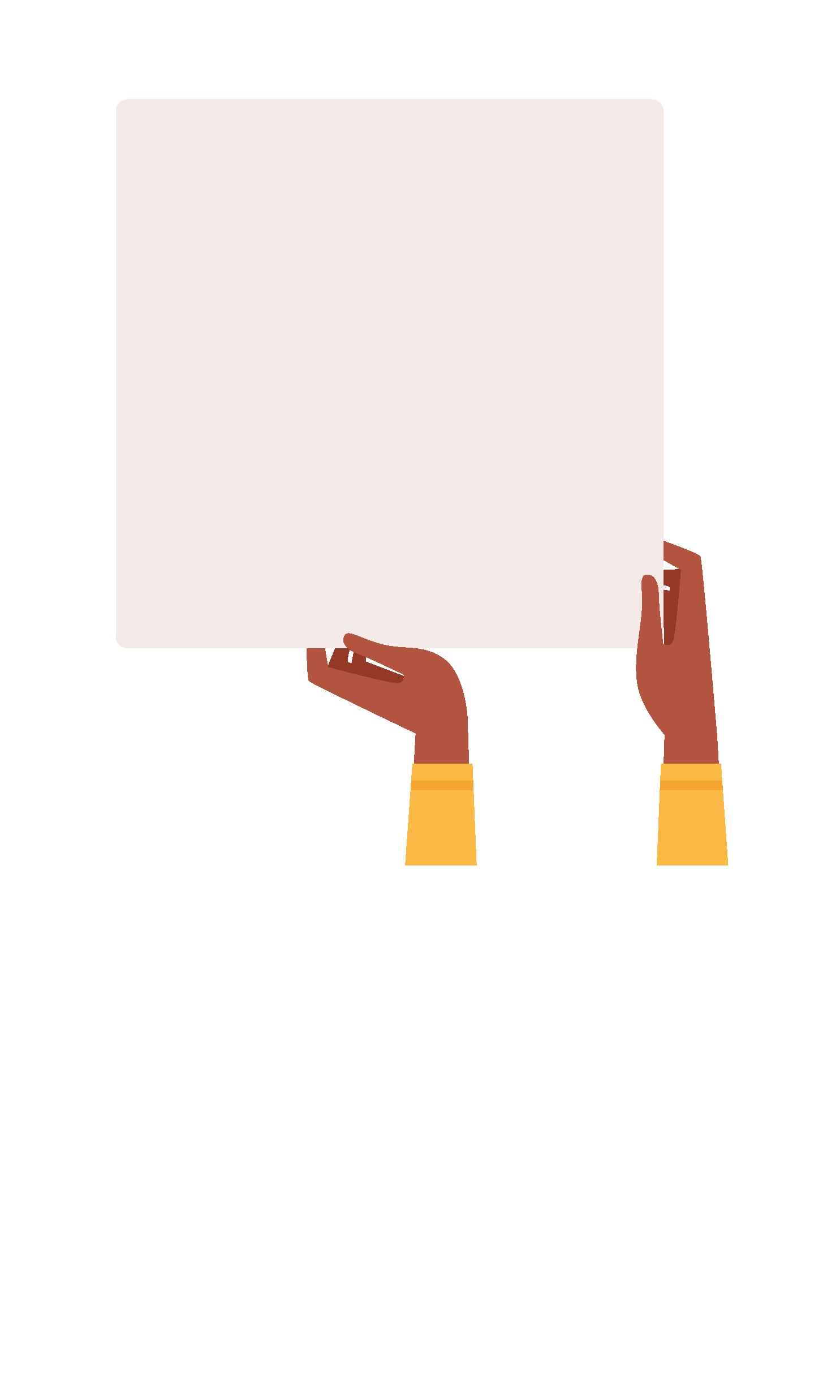 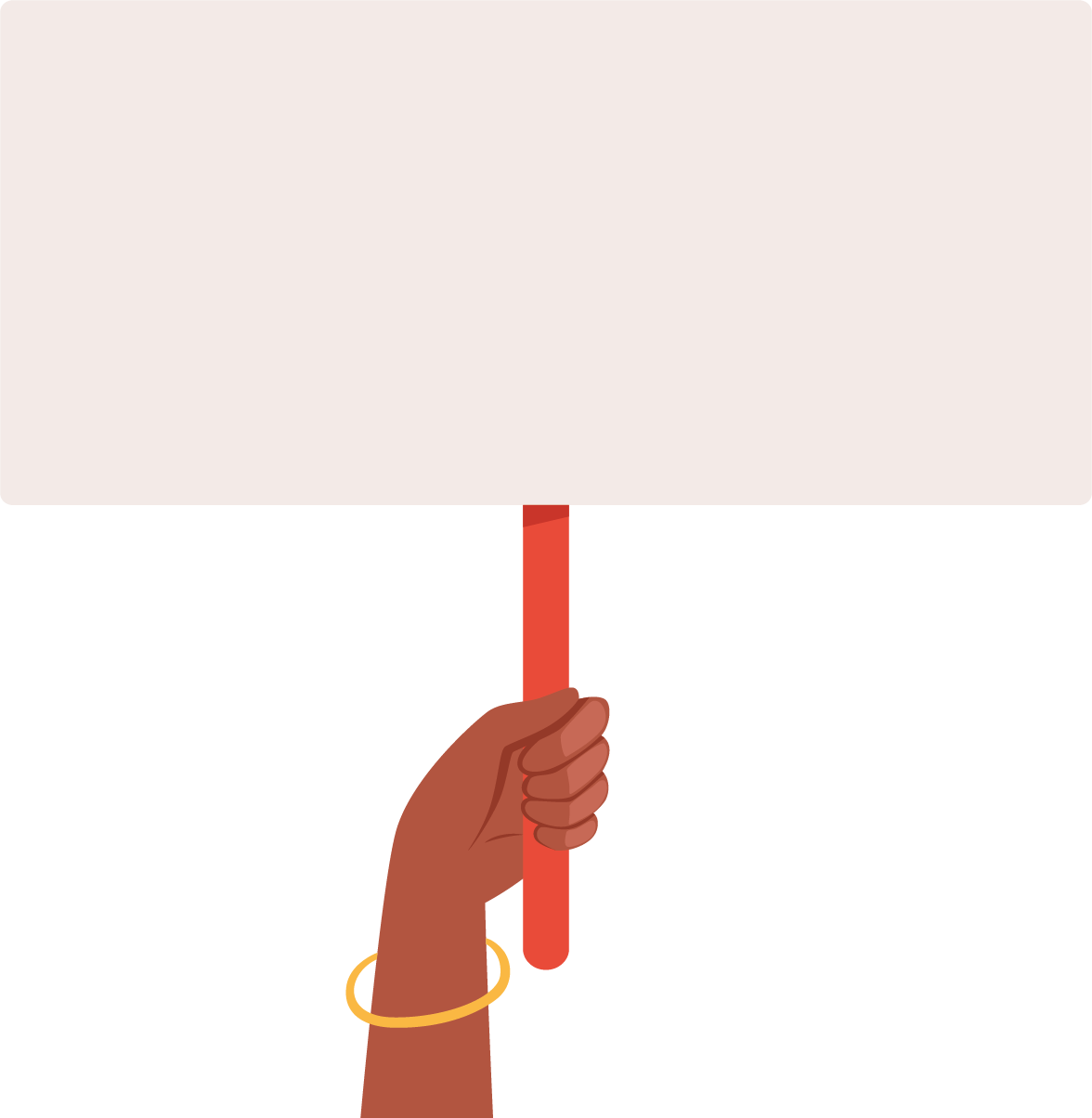 Right 
to  liberty
Respect for private 
and family life
Safety from inhuman or degrading treatment
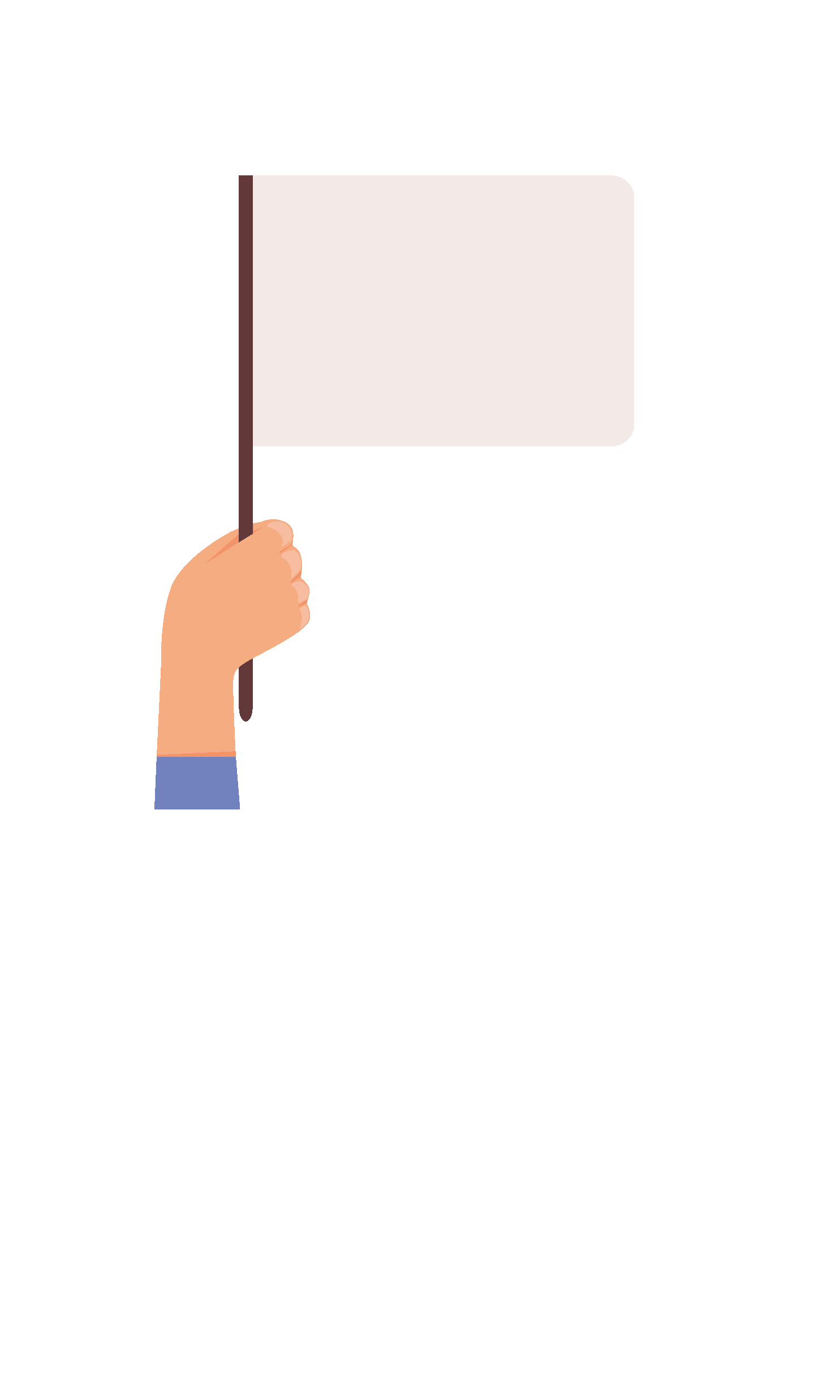 Right 
to  life
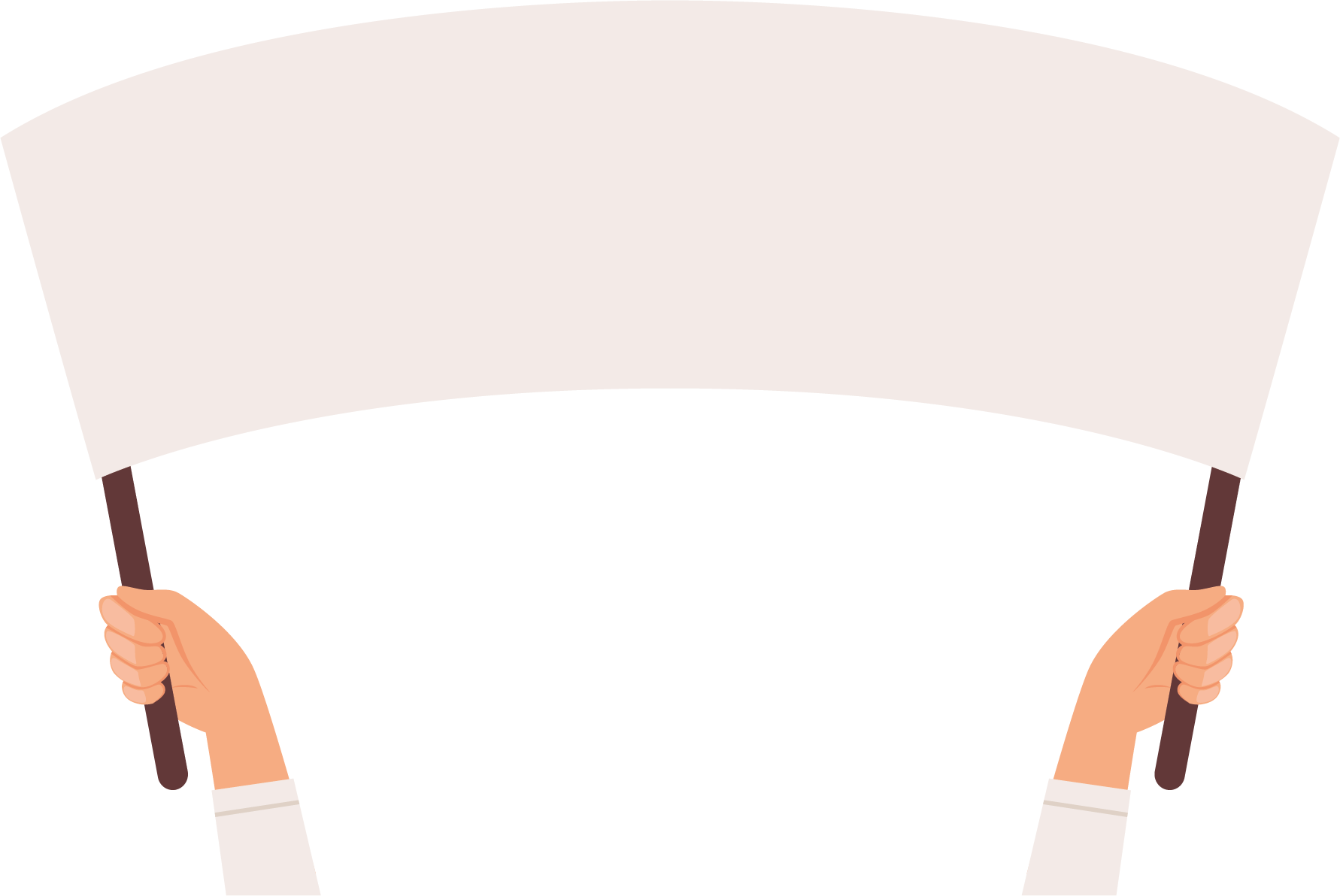 Being free from discrimination
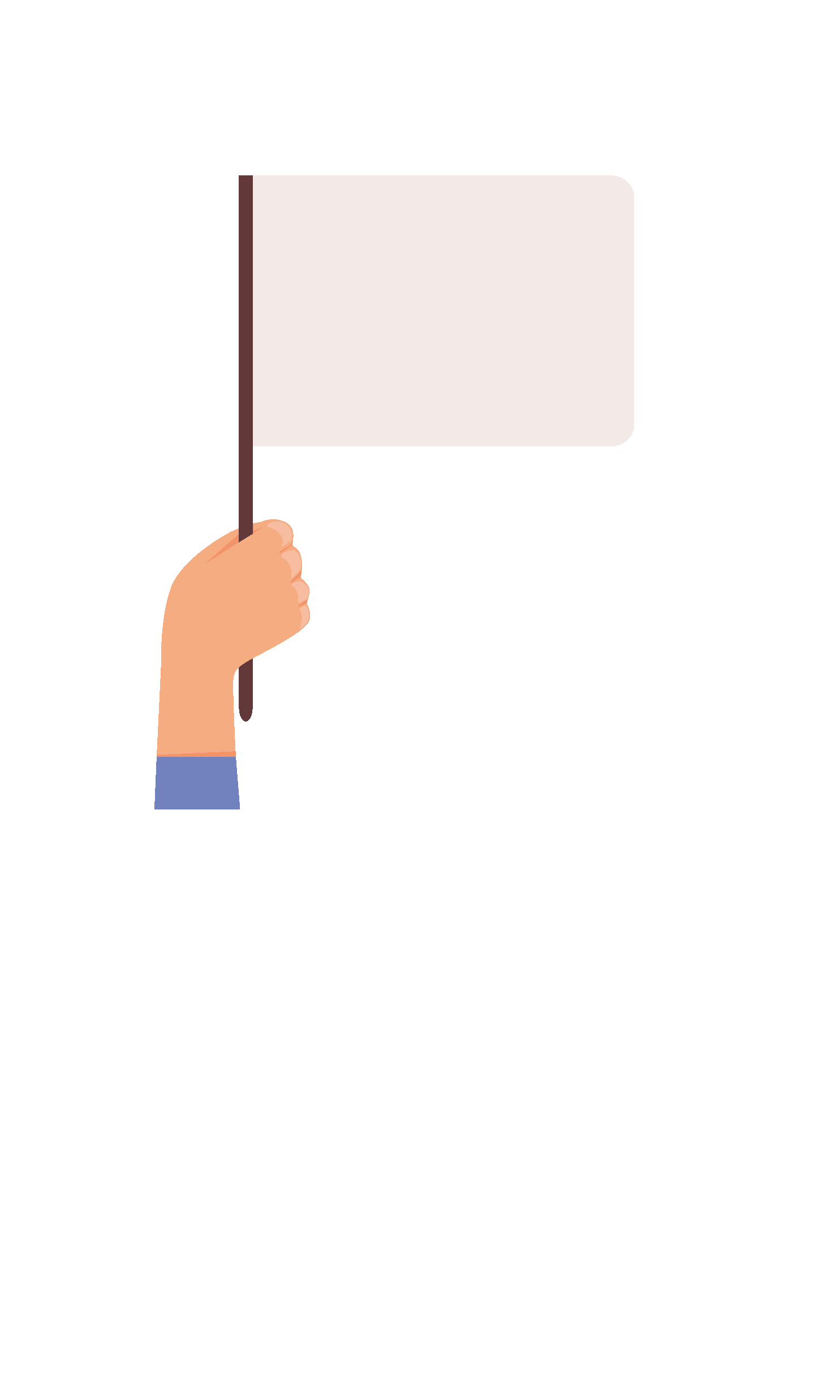 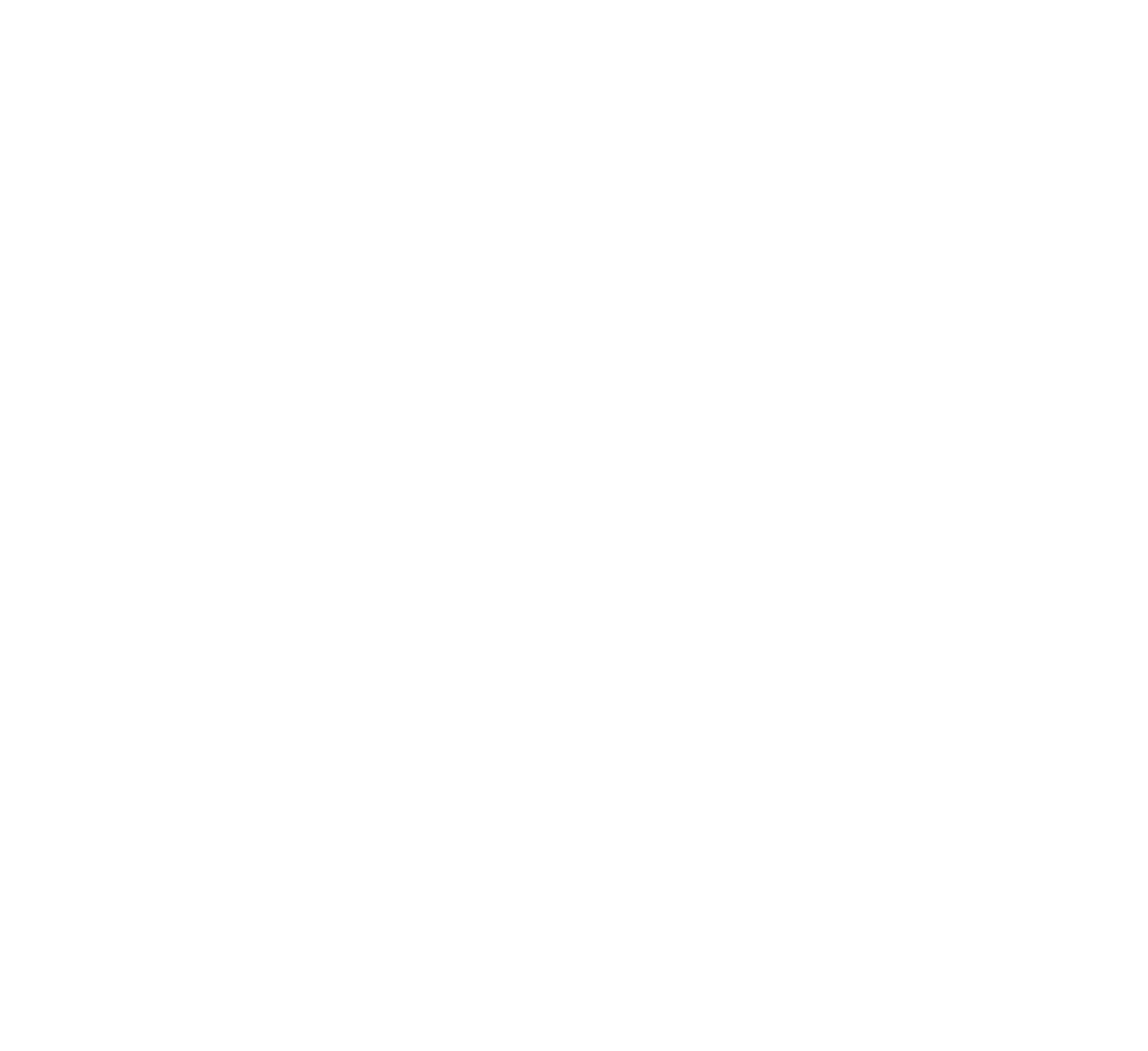 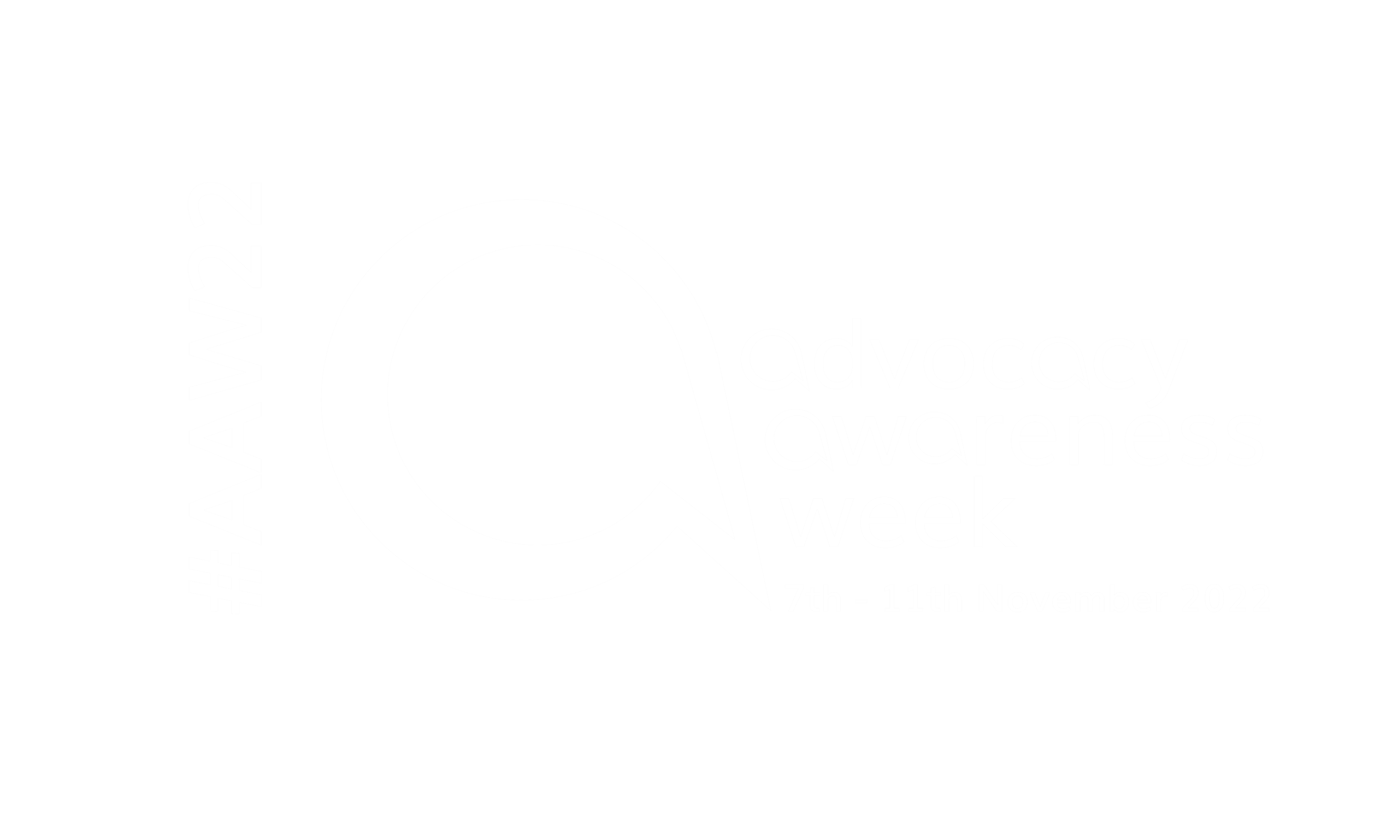 Right 
to  life
Advocates support people with their human rights and can help people if their rights are at risk.

Right to life. Examples can include neglect or abuse in care settings that puts your life at risk or professionals withdrawing or refusing treatment because you have a disability.
Join the #AAW22 conversation: 
#HearMyVoice   #HumanRightsAdvocacy  #AdvocacyInAction   #SelfAdvocacyWorks
[Speaker Notes: Article 2]
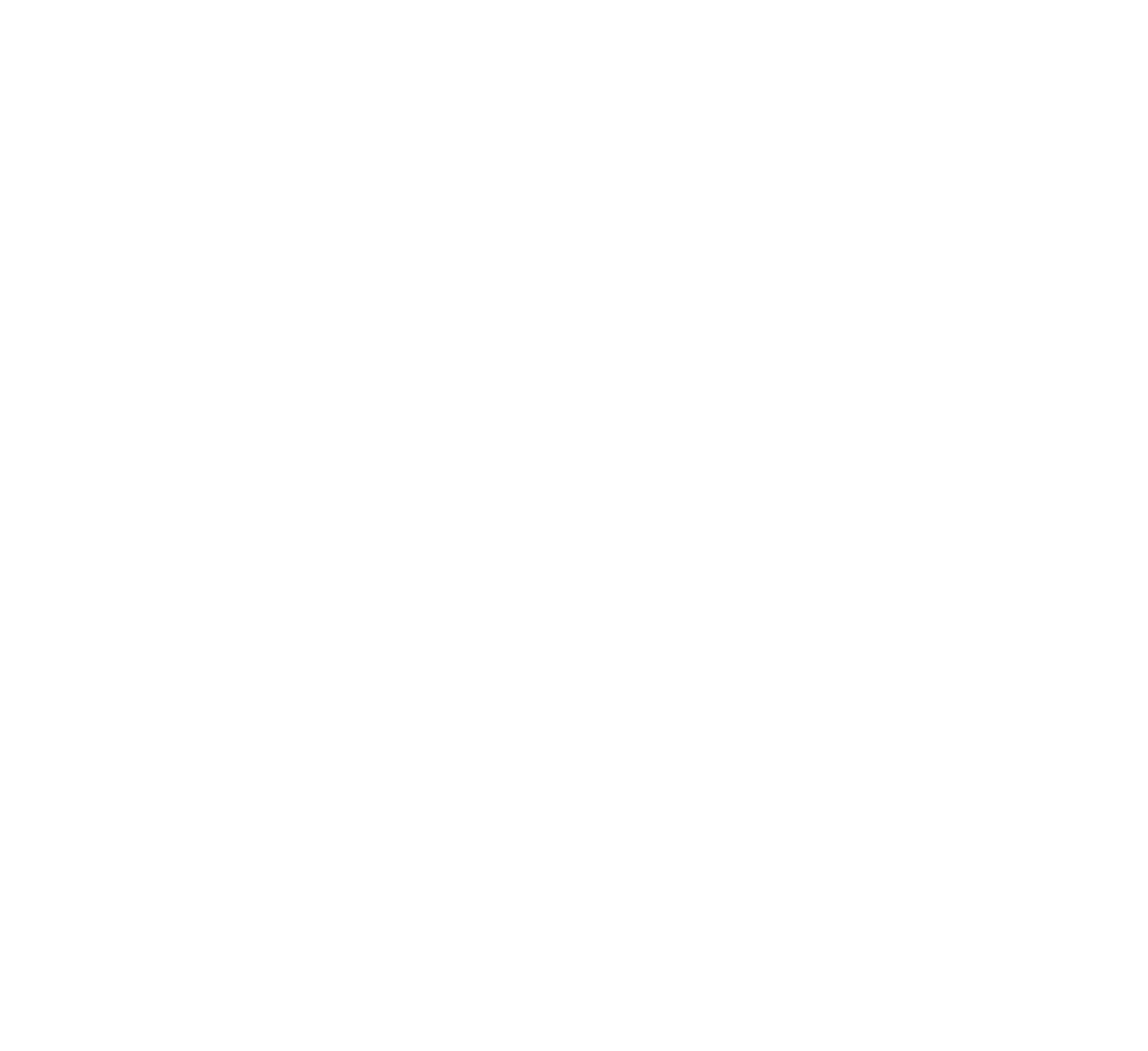 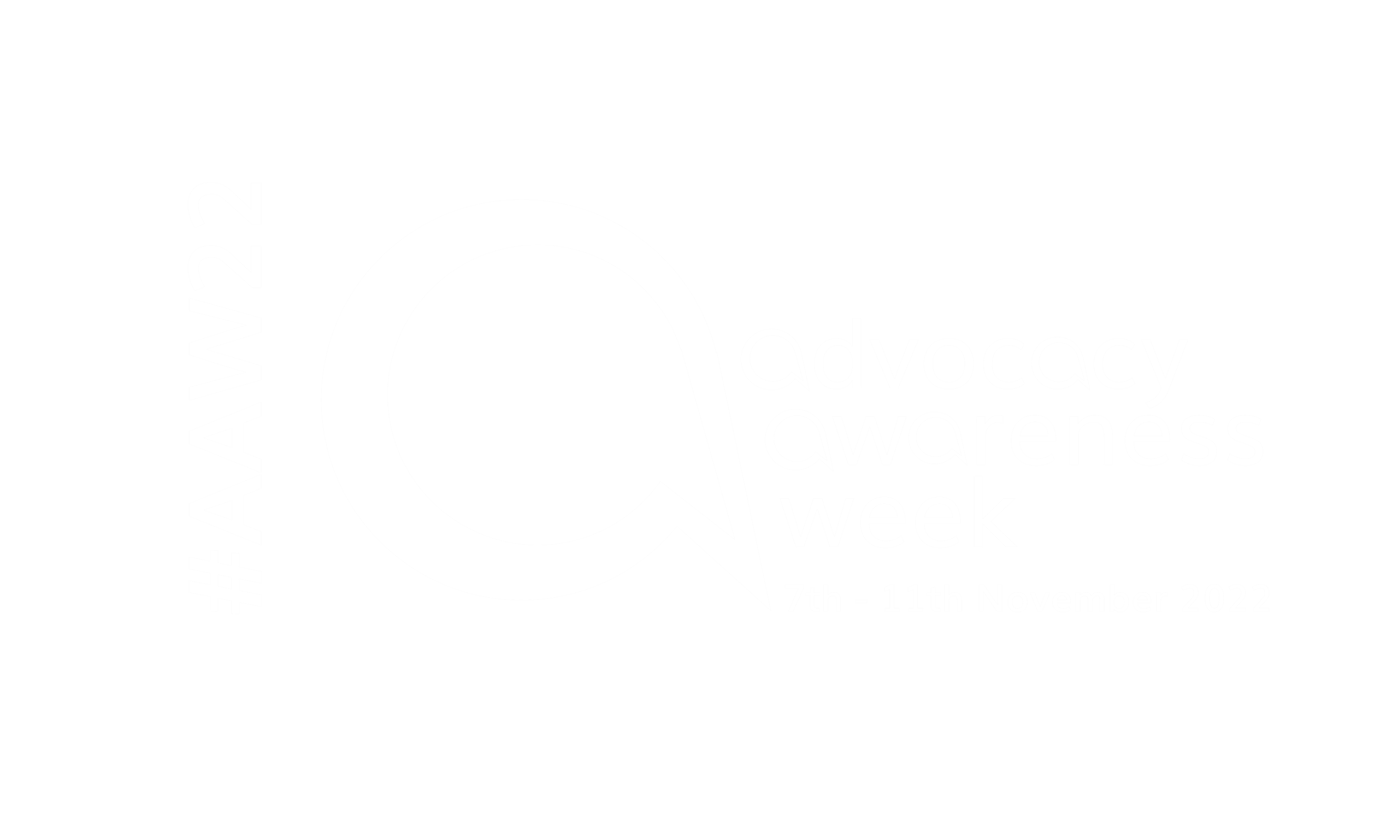 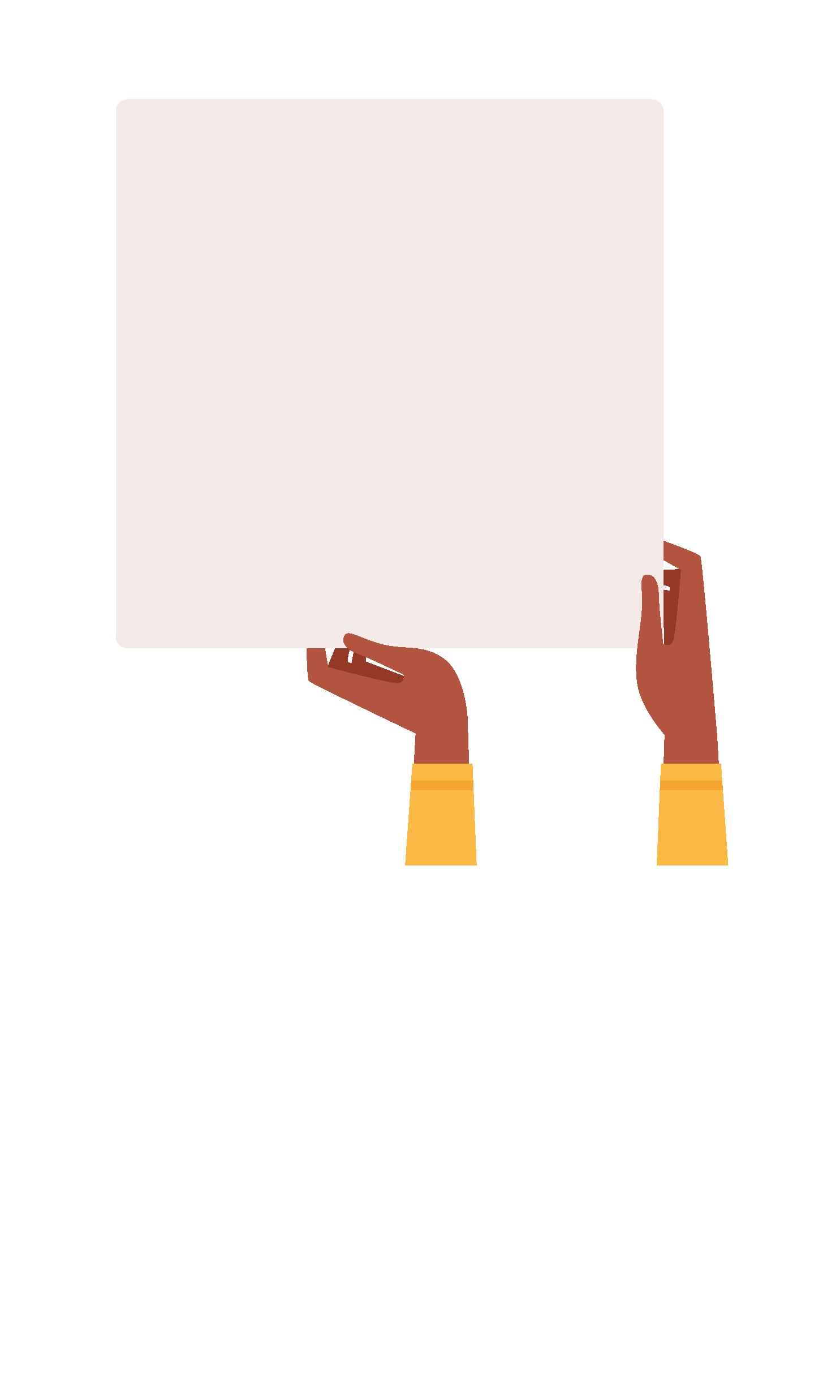 Advocates support people with their human rights and can help people if their rights are at risk.

Inhuman or degrading treatment can include serious harm from a lack of care or support, severe abuse or ill-treatment by others. Public services staff must protect you from serious harm.
Right to be safe from inhuman or degrading treatment
Join the #AAW22 conversation: 
#HearMyVoice   #HumanRightsAdvocacy  #AdvocacyInAction   #SelfAdvocacyWorks
[Speaker Notes: Article 3]
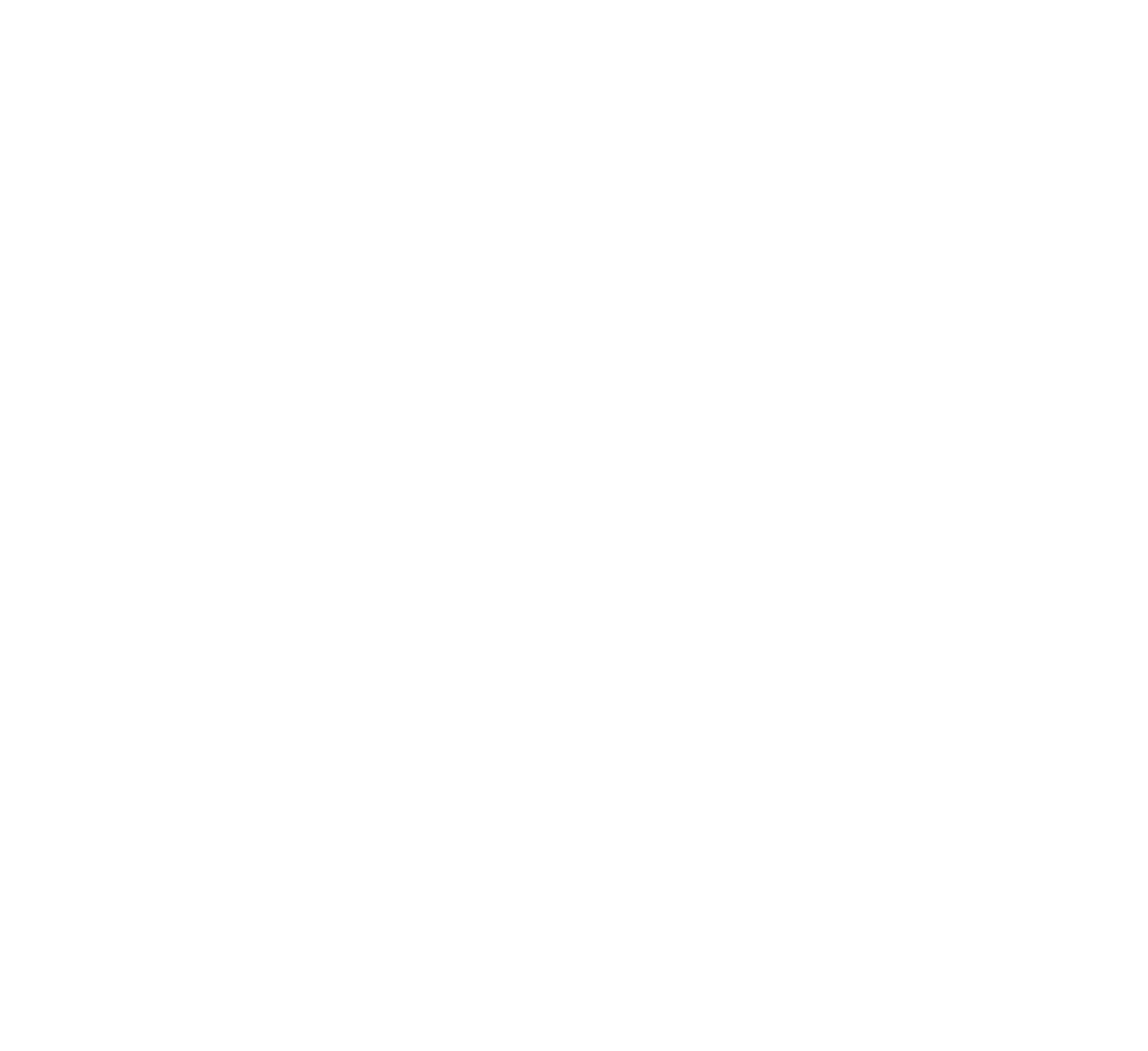 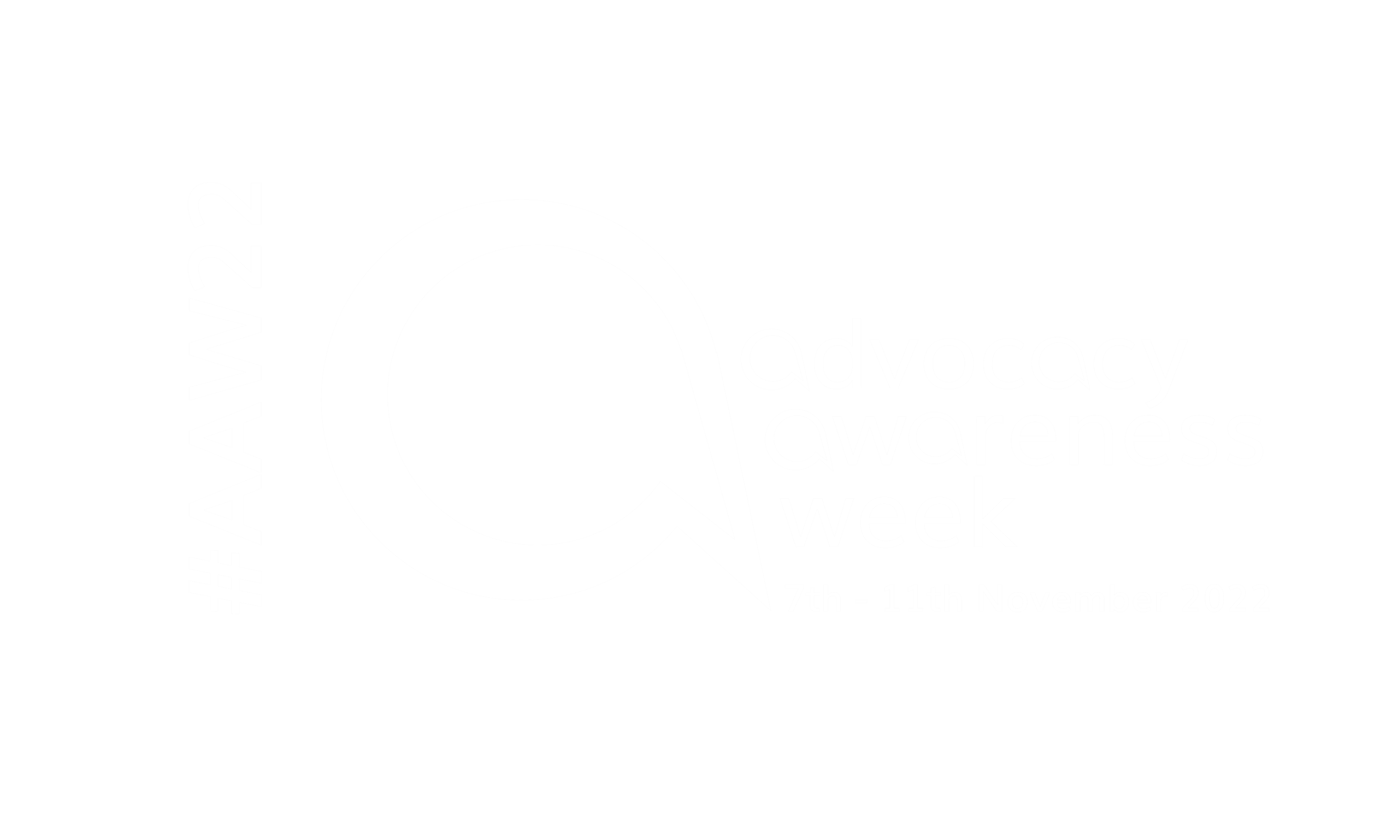 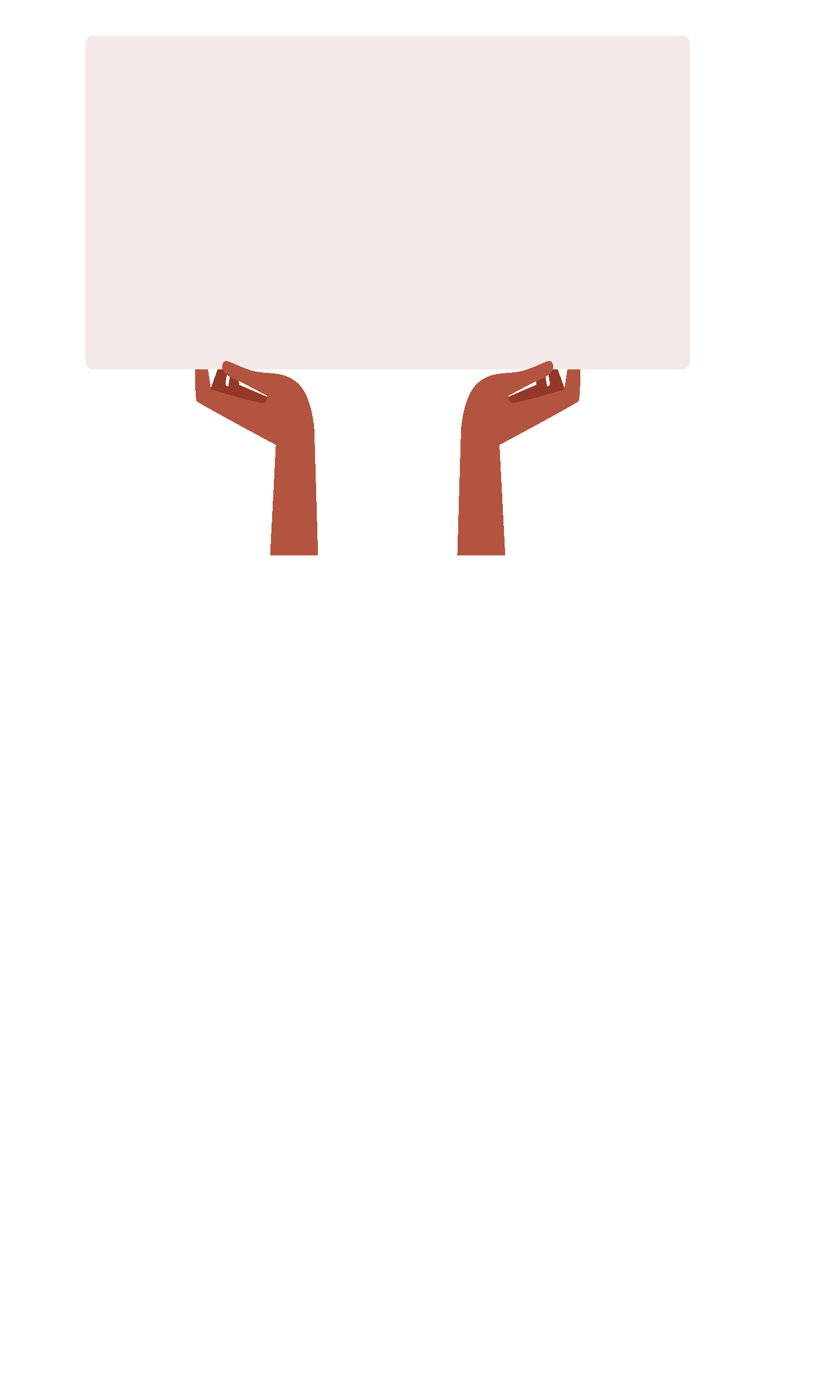 Right 
to  liberty
Advocates support people with their human rights and can help people if their rights are at risk.

Right to liberty. This looks at restriction of movement. Restrictions must be lawful, for a good reason and the least restrictive option.
Join the #AAW22 conversation: 
#HearMyVoice   #HumanRightsAdvocacy  #AdvocacyInAction   #SelfAdvocacyWorks
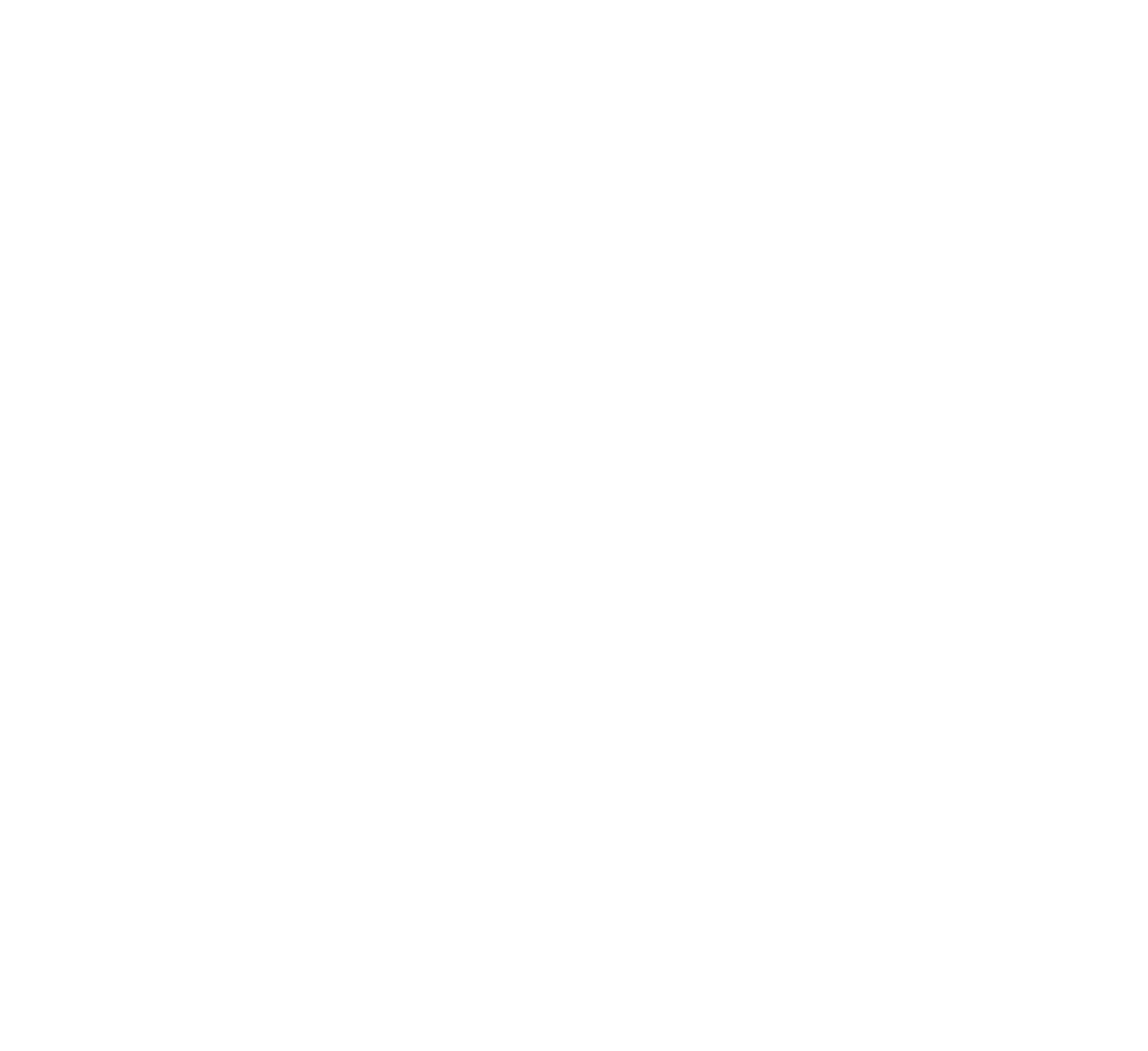 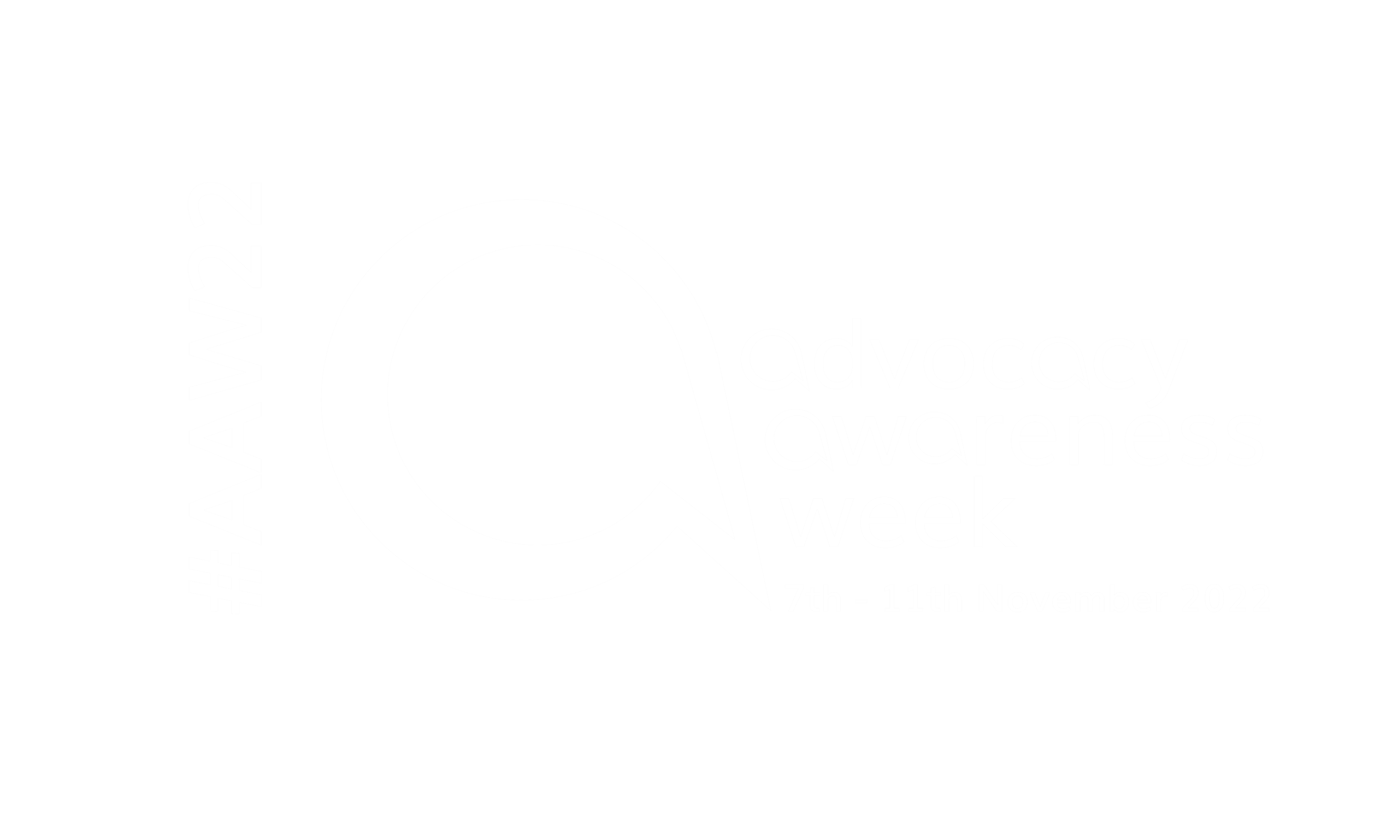 Respect for private 
and family life
Advocates support people with their human rights and can help people if their rights are at risk.

Right to respect for private and family life. Some examples are being involved in decisions about your life, care and treatment, staying in contact with loved ones and maintaining wellbeing.
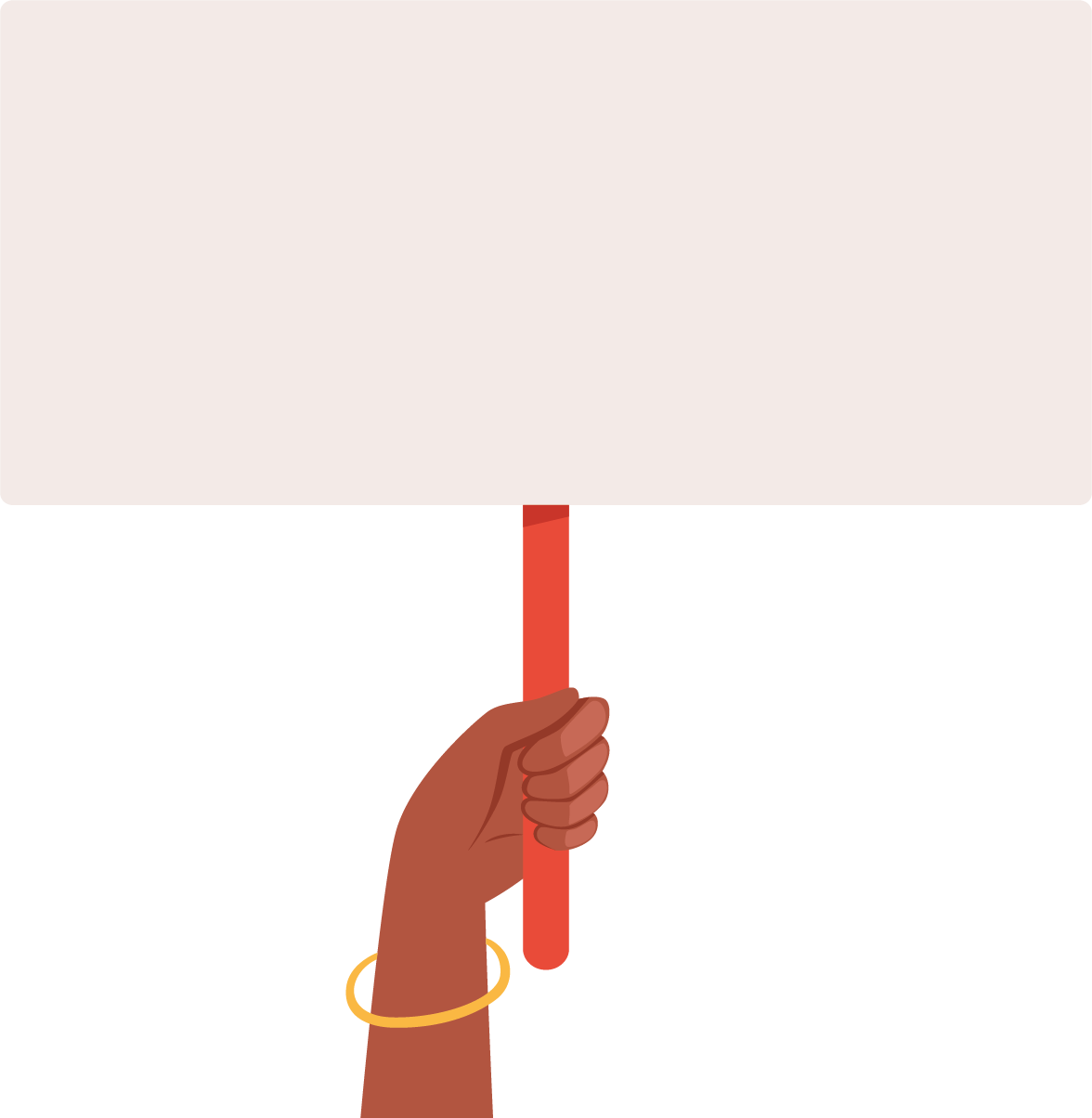 Join the #AAW22 conversation: 
#HearMyVoice   #HumanRightsAdvocacy  #AdvocacyInAction   #SelfAdvocacyWorks
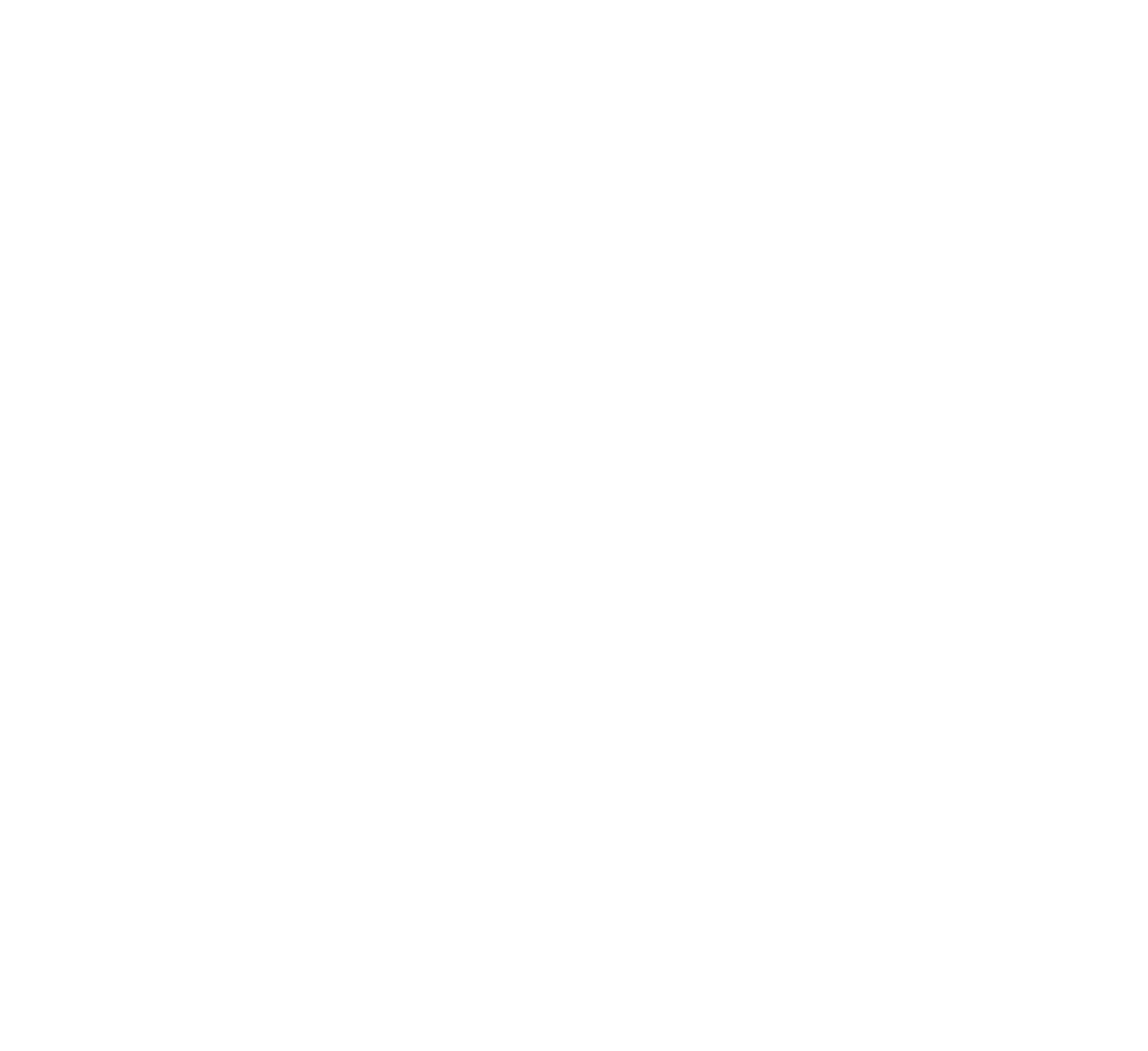 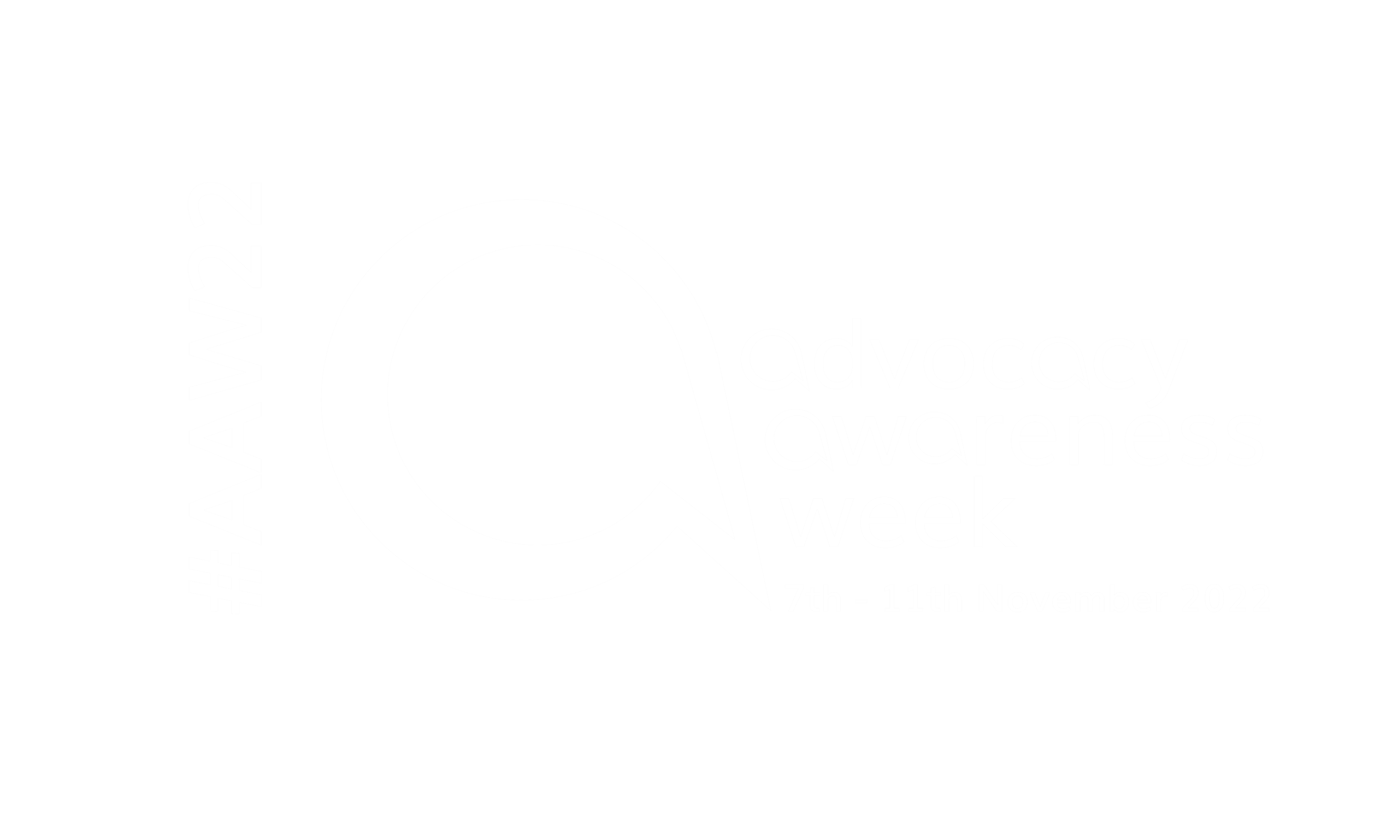 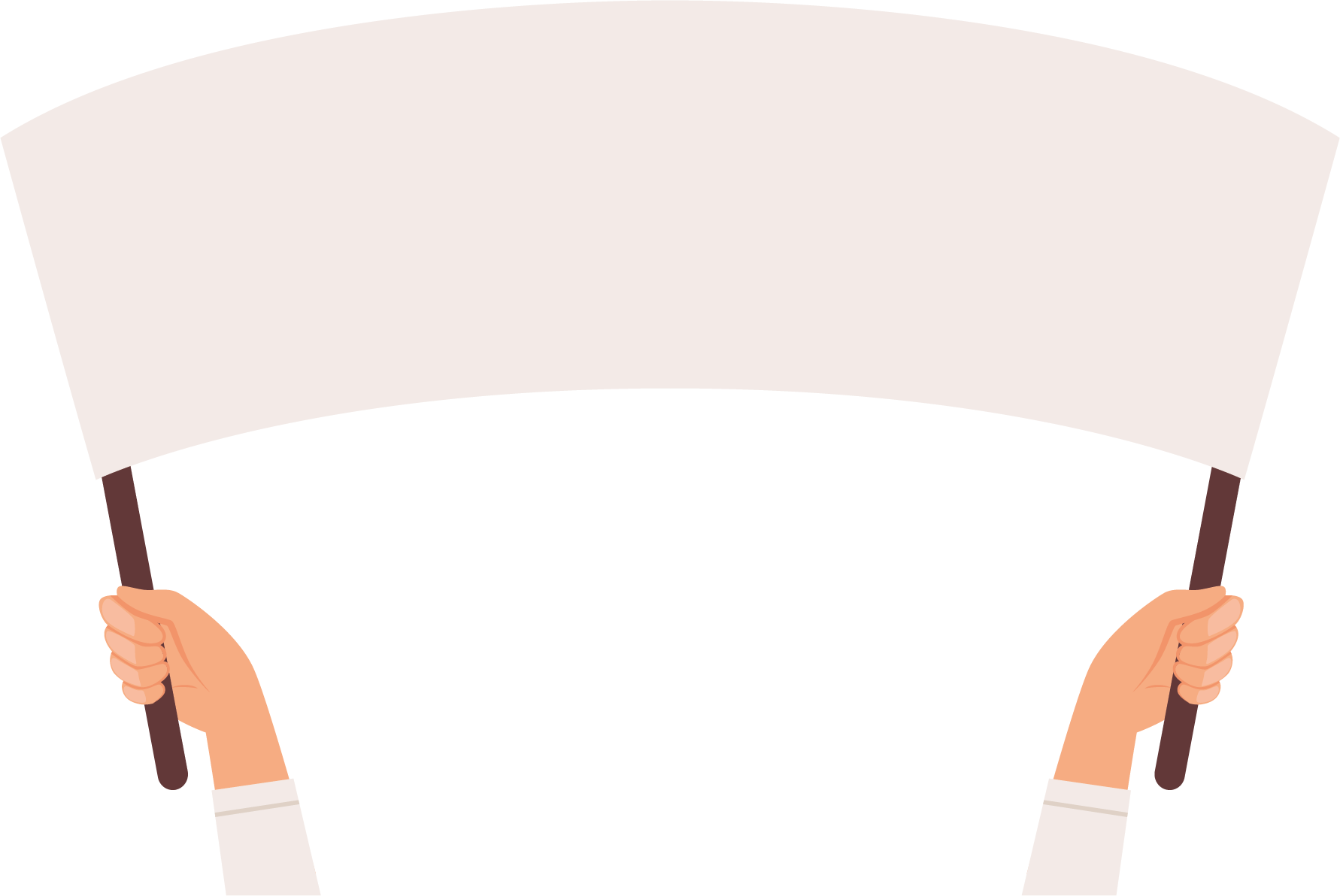 Right to be free from discrimination
Advocates support people with their human rights and can help people if their rights are at risk.

Right to be free from discrimination. This can protect you from being treated worse that other people, for example because of your race or having a disability.  This right has to link to your other Human Rights.
Join the #AAW22 conversation: 
#HearMyVoice   #HumanRightsAdvocacy  #AdvocacyInAction   #SelfAdvocacyWorks